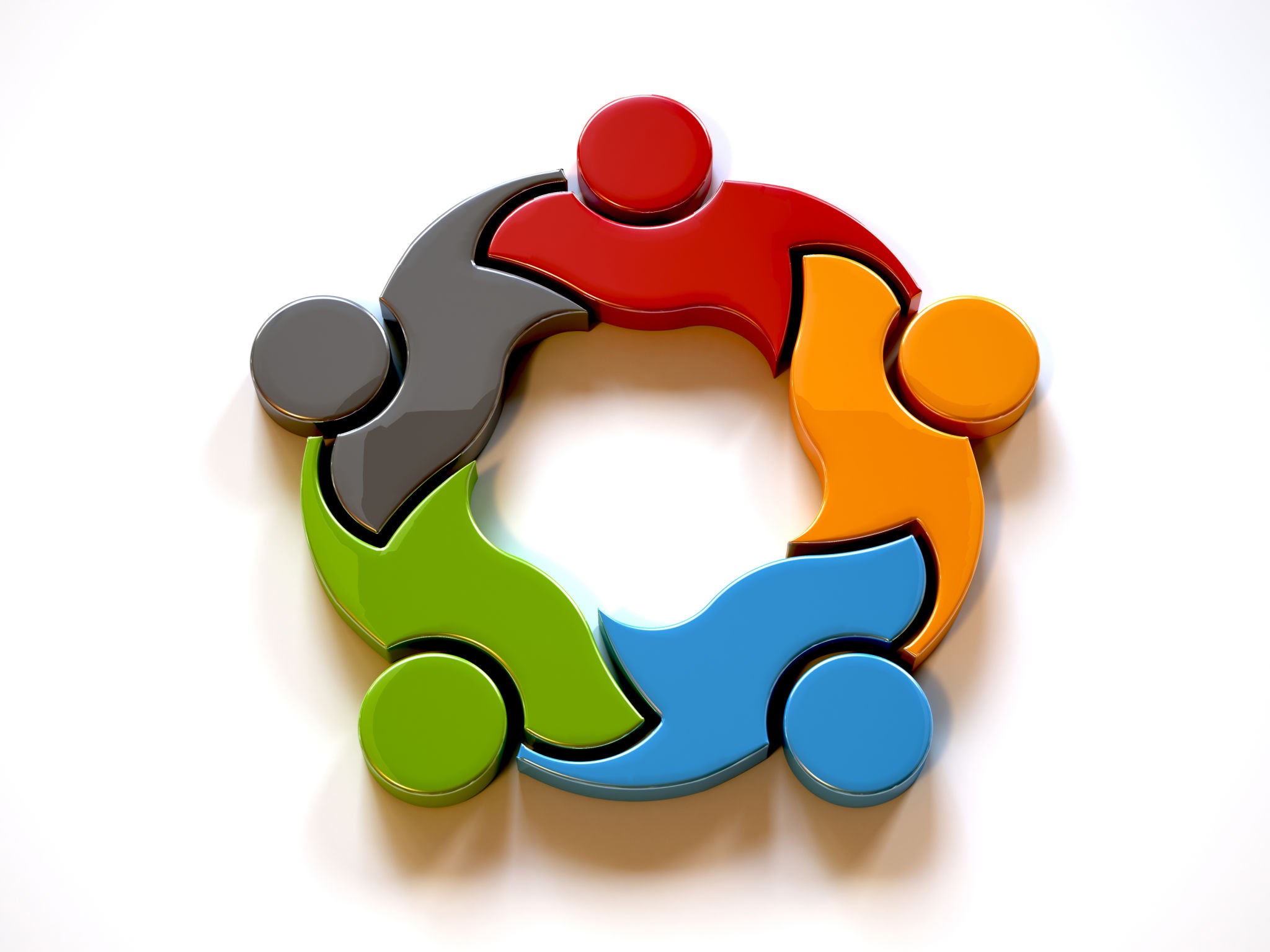 What’s included:

A description of each 5 focus areas for 2021
Work group assignments/contact information 
Plan for moving forward
Update on meeting schedule
MV Falls Prevention Coalition 2021
Focus Areas
February, 2021
ctrish@hamv.org
508 693-7900 ext.455
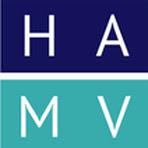 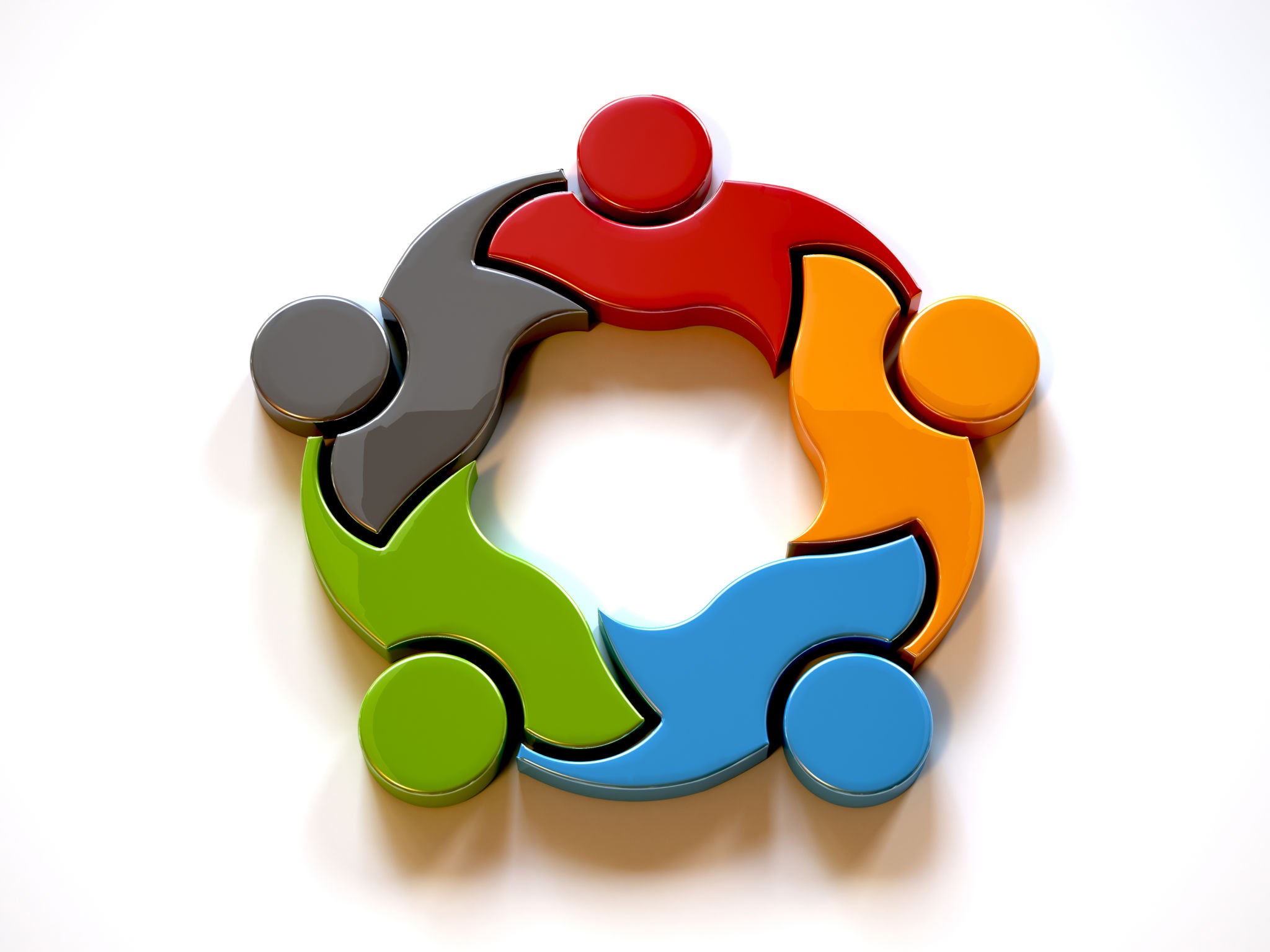 We’ve identified our focus areas for 2021
Education/Prevention
Strengthening healthcare connection
Improving safety in homes and our communities 
Digital access
Metrics of Success

                                                         ….and the work groups as well!
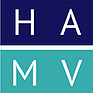 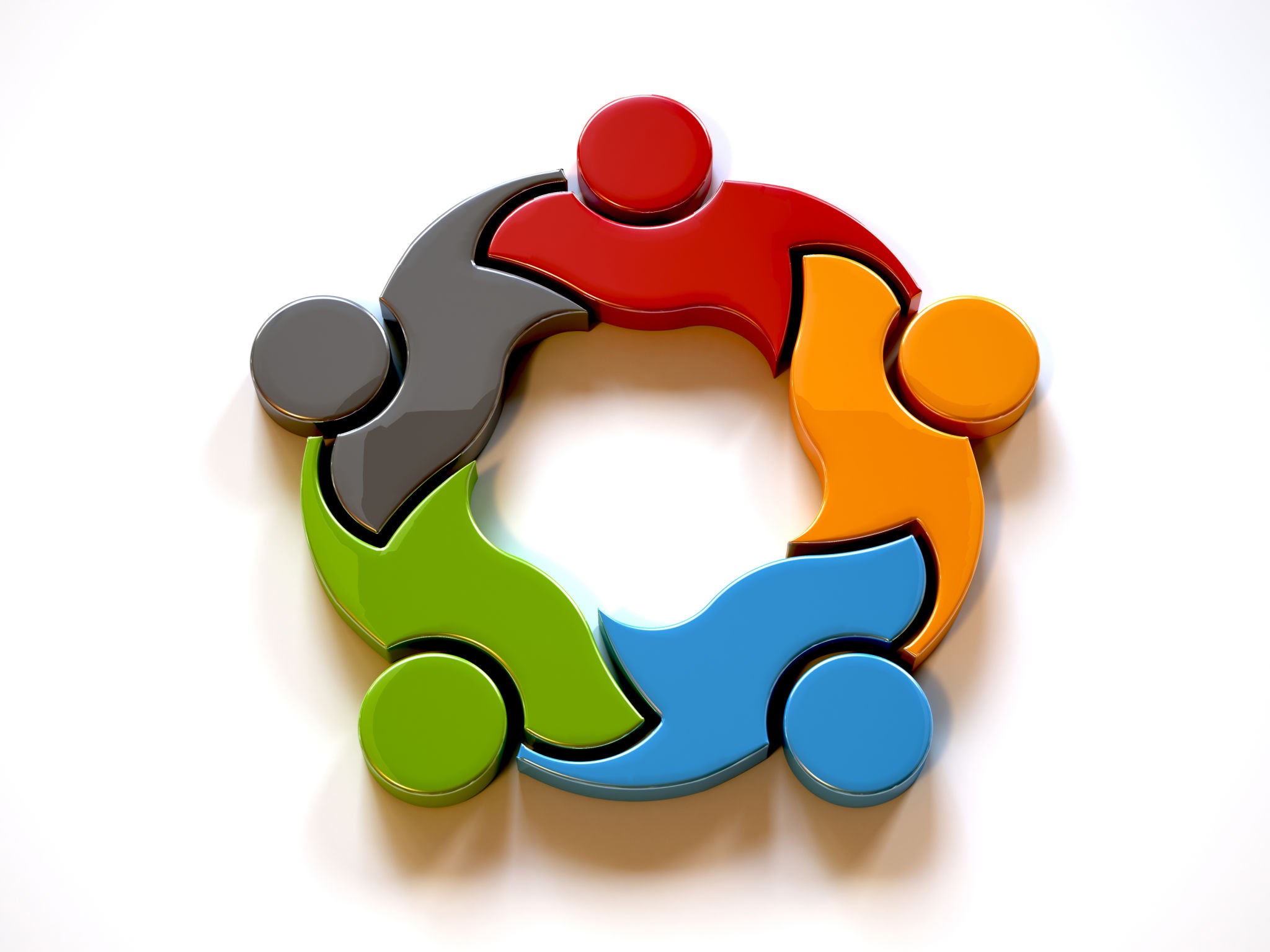 Education/Prevention Focus Area
Community education
Identifying the right content (and do we want to update our current brochure?)
Defining the audience
Communications campaign - frequency of messaging
Delivery Methods (print, digital TV, radio)
Falls Prevention Month (Sept) - how do we want to participate?

Prevention
An audit -what prevention programs currently exist on the island?
Investigation of evidence-based programs (including Matter of Balance which has gone quiet)
Selection and implementation of a prevention programs (if identified as a need)
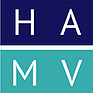 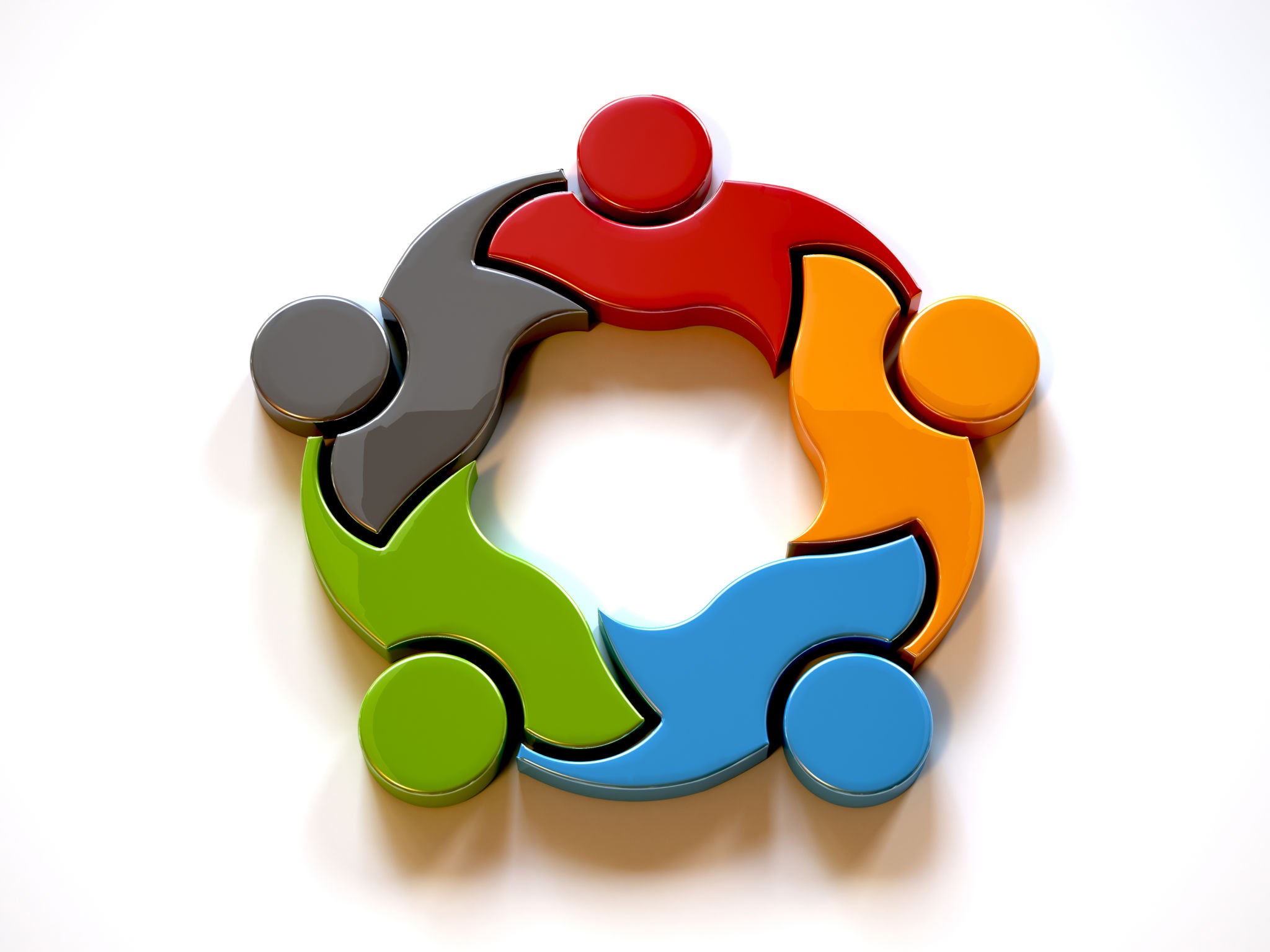 Strengthening Healthcare Connections Focus Areas
Purpose: Leveraging the strengths and talents of all island organizations and increase the visibility of coalition

Map the connection points between different organizations for falls prevention/recovery (as an example, hospital care for a fall followed up by participation in a YMCA program)

Communicate and raise awareness of these connection points and coalition’s role

Use this knowledge to identify gaps and where the coalition can “lean in”
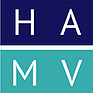 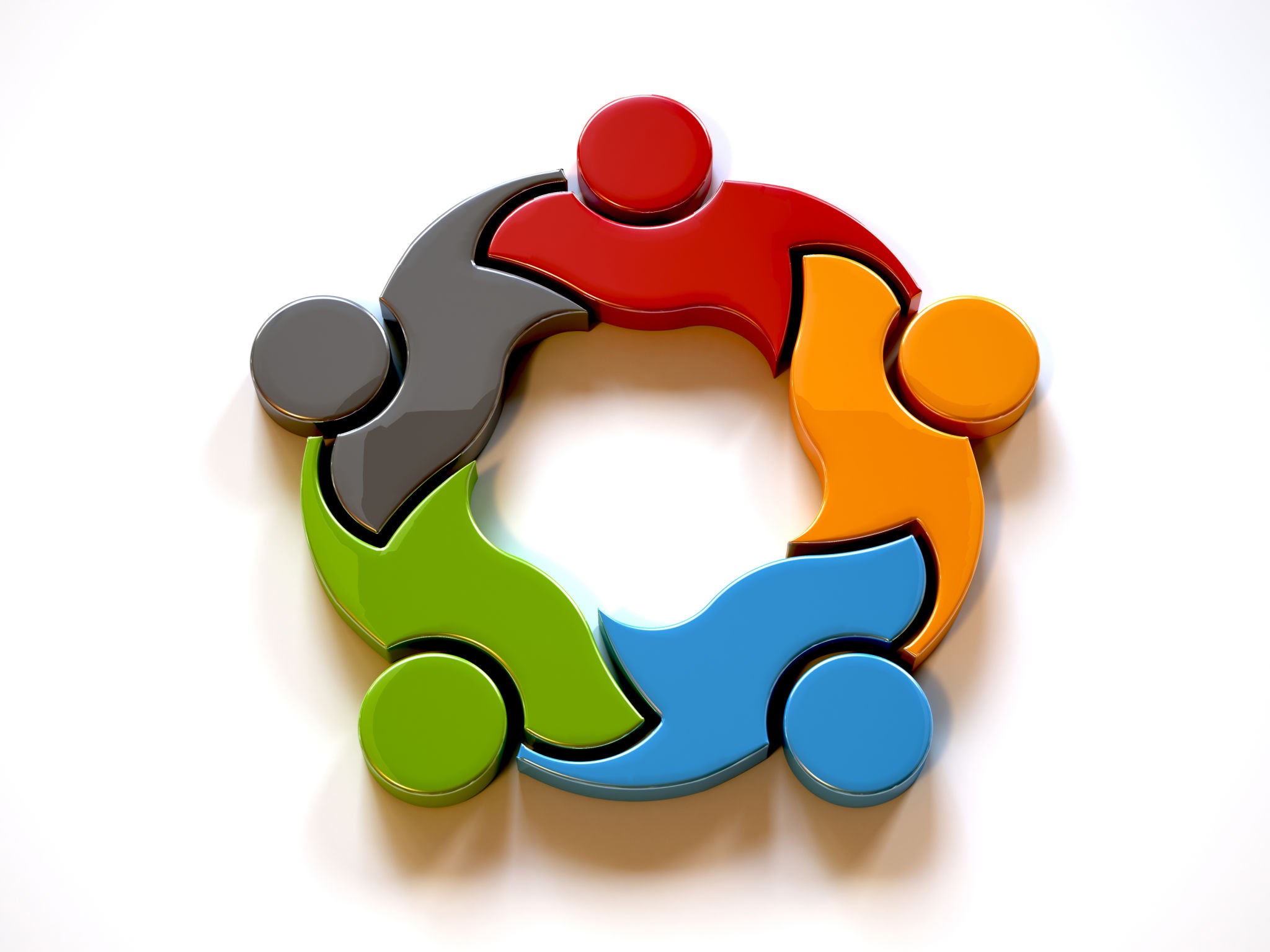 Improving Safety in our homes and communities focus areas
Advocacy, Awareness and Facilitation
Advocate for those who have a need for falls prevention efforts
Create awareness for programs/information to increase safety
Facilitation – bringing together different organizations to provide an integrated approach to improving safety (look for overlap with Disabilities Coalition)

Identify programs for the home – e.g. home audits
Look for “low hanging” fruit in the community
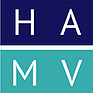 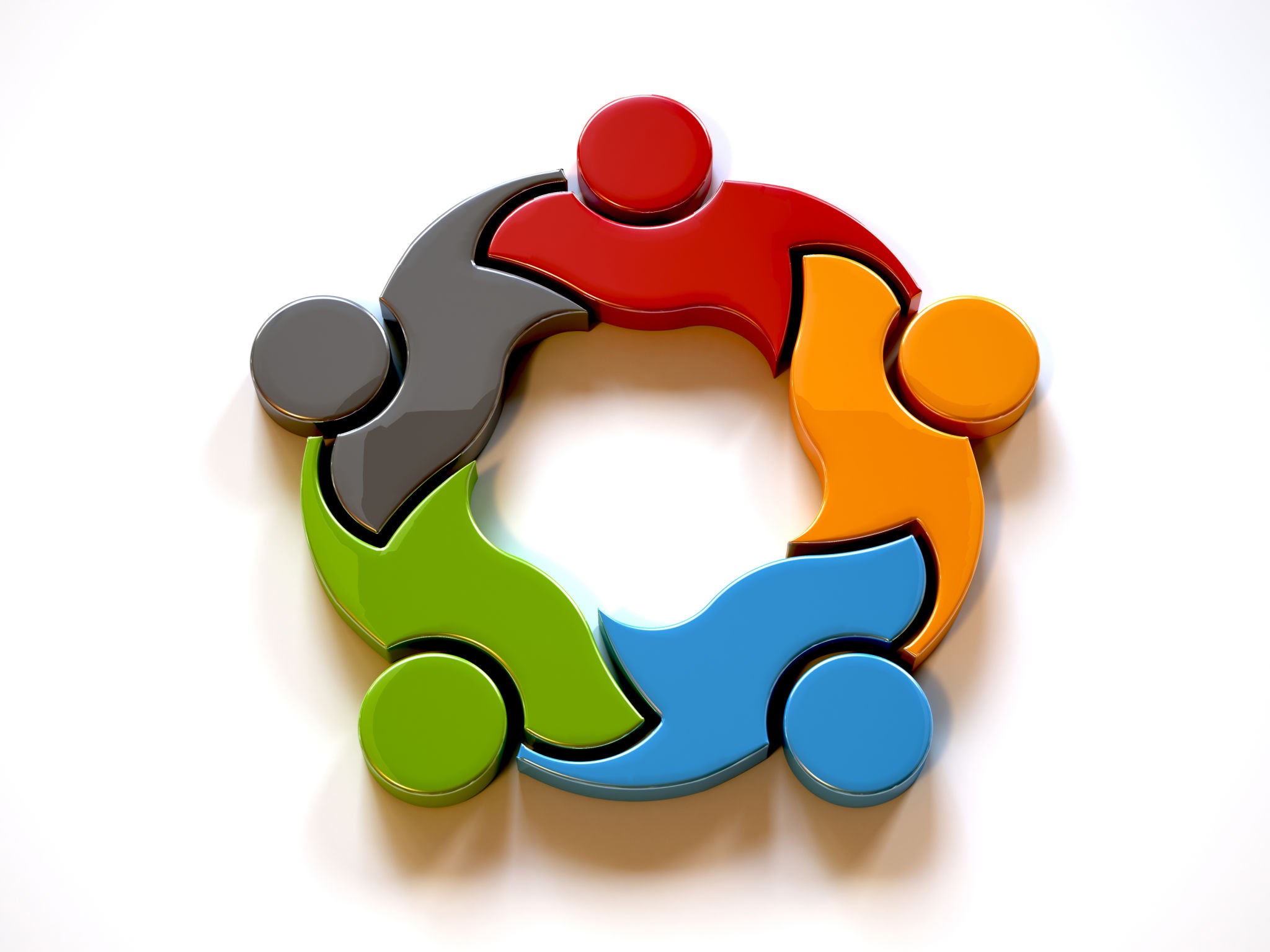 Digital Access Focus Area
Dedicated to improving safe, accessible, affordable digital access to Fall Prevention training, information, resources for older adults
 
Identify hardware and software needs and local resources available
Create local, (e.g. Disabilities Coalition and schools), state and national partnerships sharing this vision
Explore funding sources/implementation
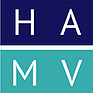 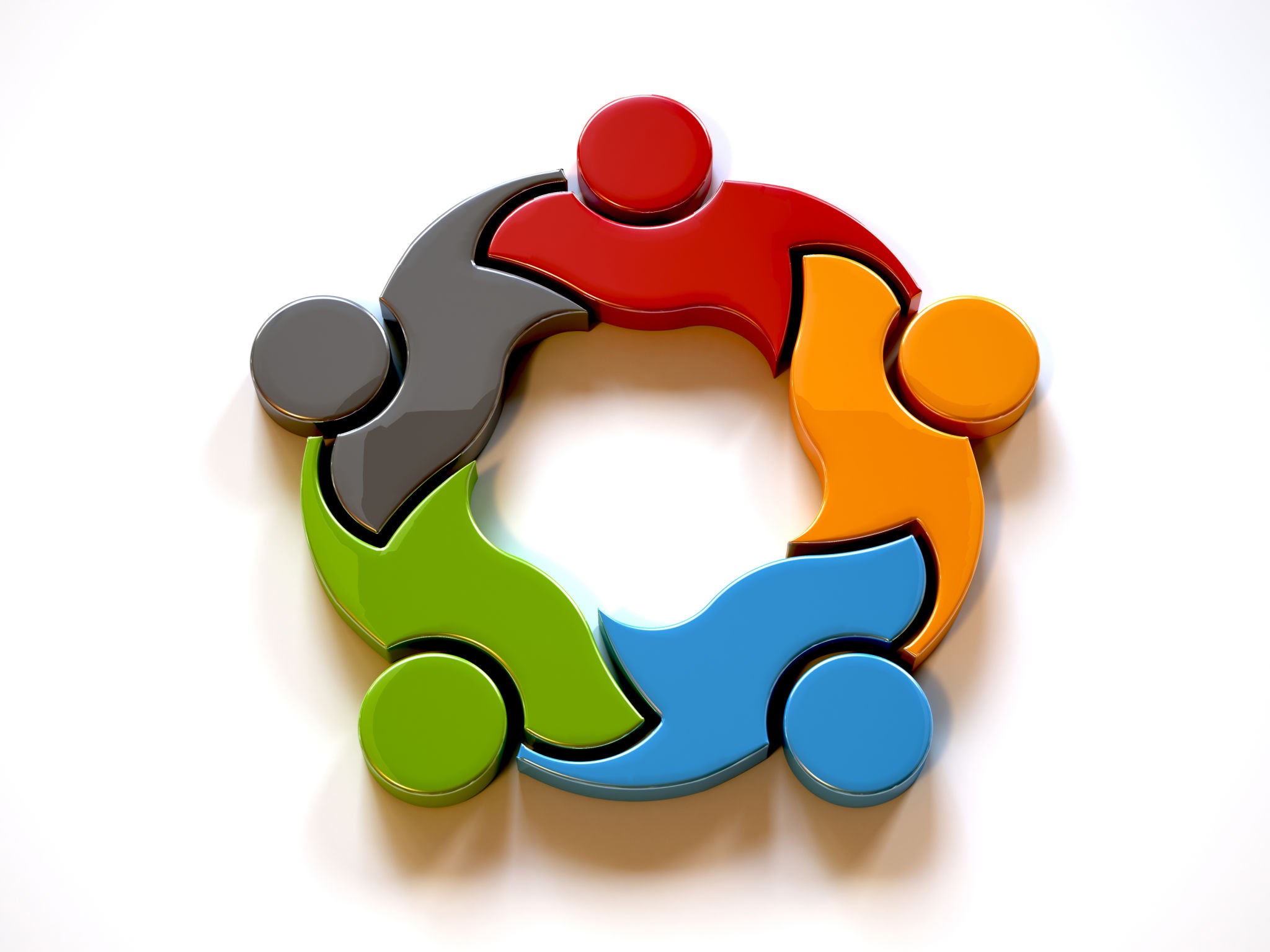 Metrics of Success Focus Area
Create an annual message/story to demonstrate effectiveness
Stories (qualitative) of impact of falls prevention on community members – for each focus area of the coalition
1-2 standard metric (quantitative) tracked at the state level (TBD)
Economic savings from falls prevention (TBD) 
Multiple modes of delivery (video, press releases, newspaper articles)

Identified Sources of information – a starting list
Screening data from the hospital (collected during wellness visits, falling history/likelihood of falling)
Home Safety Modification Program pre/post survey data
Older Adult 2020 Survey data, EMS data, what else?
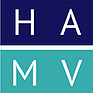 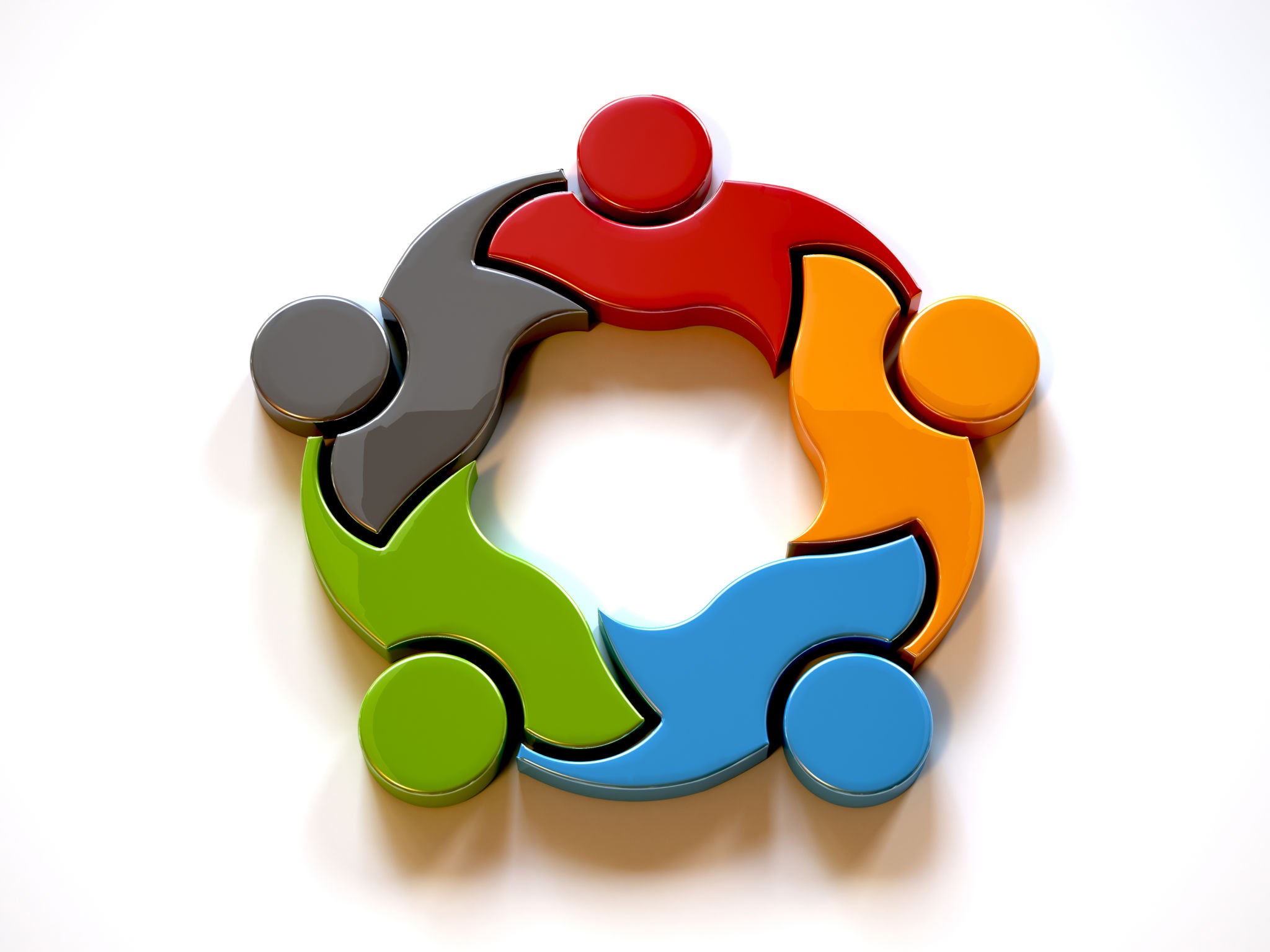 Updated Focus Area Work Groups
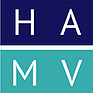 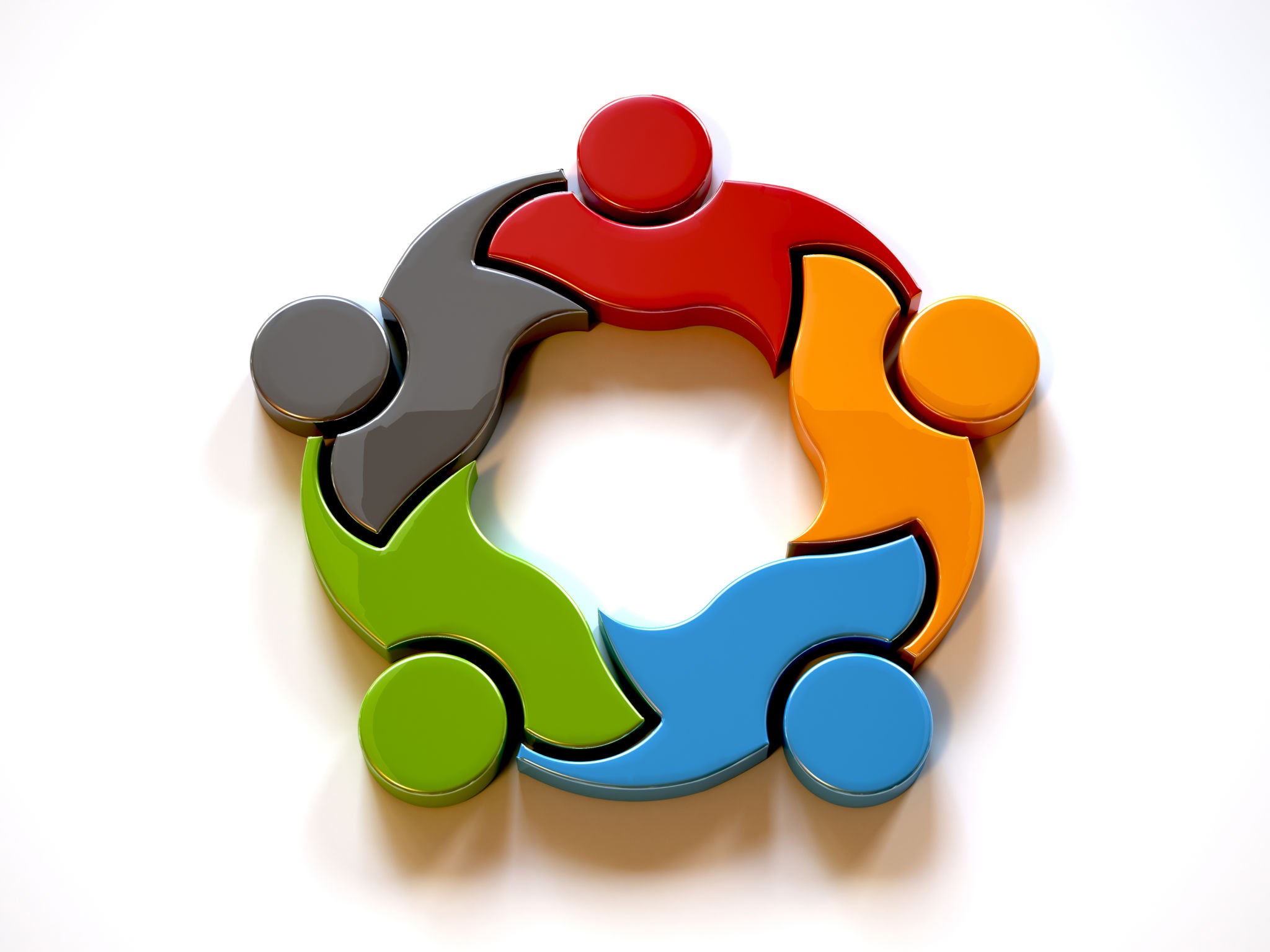 Current Falls Prevention Coalition Members
Broad representation from island organizations but always room for more!
Bob Laskowski, laskowskiadvisors@gmail.com
Michele LeBlanc, mleblanc@mvcommunityservices.org
Marina Lent, boh@chilmarkma.gov
Anne McDonough, amcdonough@clamsnet.org
Megan Panek, megan.panek@escci.org
Lori Perry, lperry@ihimv.org
Betty Robie, banson50@aol.com
Suzanne Robbins, SROBBINS5@partners.org
Kathleen Samways, ksamways@ihimv.org
Joyce Stiles-Tucker, jstucker@tisburyma.gov
Thaddeus Thompson, tthompson3@partners.org
Cindy Trish, ctrish@hamv.org
Lorna Andrade, drlorna.andrade@hotmail.com
Catie Blake,  cfuller@tisburyma.gov
Ian Campbell, ICAMPBELL4@partners.org
Valci Carvalho, vcarvalho@partners.org
Rose Cogliano, rcogliano@oakbluffsma.gov
Cindy Doyle, cdoylema@me.com
Lila Fischer, lfischer@ihimv.org
Victoria Haeselbarth, vhaeselbarth@edgartown-ma.us
Lisa Hollander, lisahollander@comcast.net
Cheryl Kram, ckram@capecodhealth.org
Tanya Larsen, coa-staff@westtisbury-ma.gov
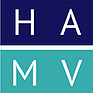 9
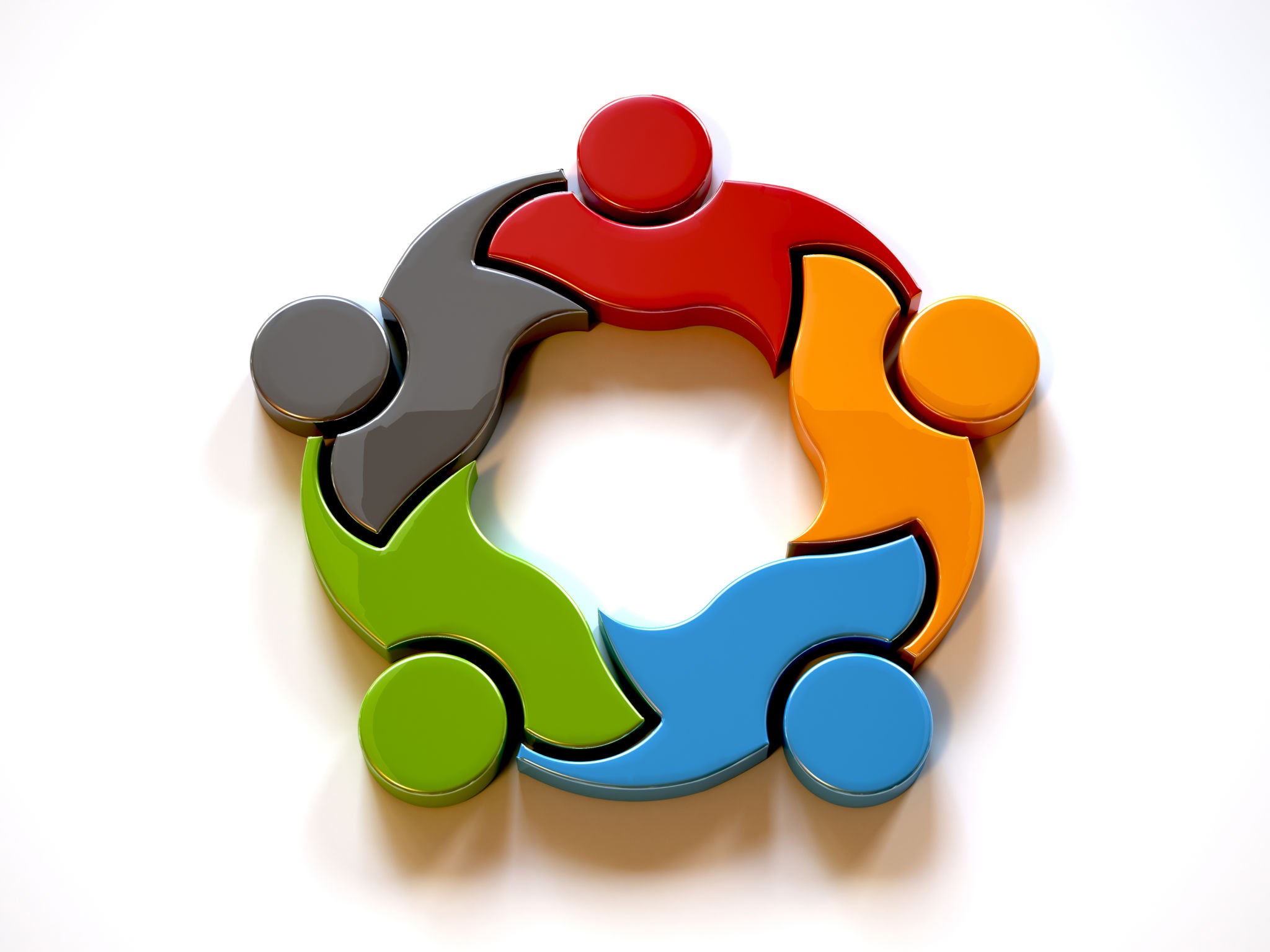 Keeping the momentum going!
Work group leads will reach out to schedule next meeting to discuss next steps/actions taken based on objective/goal of the group – to occur before next full group meeting
Reconvene as a full group every other month to discuss our progress/overlap as part of our agenda
Full coalition meetings are scheduled for 3rd Tuesday of every other month at 2 pm
            -April 20
            -June 15
            -August 17
            -Oct 19
You have received a zoom calendar invite for these days already, will send updates with zoom information before meetings
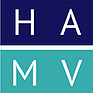